МАДОУ детский сад «Маленькая страна»
МАСТЕР – КЛАСС
 изготовление дорожных знаков по средством пластилинографии.
Воспитатель МАДоу детский сад «Маленькая страна»праслова елена юрьевна.
Актуальность
Лепка всегда является интересной для маленьких детей. А пластилинография обладает для детей и еще большей привлекательностью. Ведь пока взрослый не покажет ему эту относительно новую нетрадиционную технику, ребенок и не подозревает, что пластилином можно рисовать!
В своей работе уделяю большое внимание формированию основ безопасности по средством нетрадиционной техники рисования, лепки, аппликации. И сегодня представляю свой мастер-класс
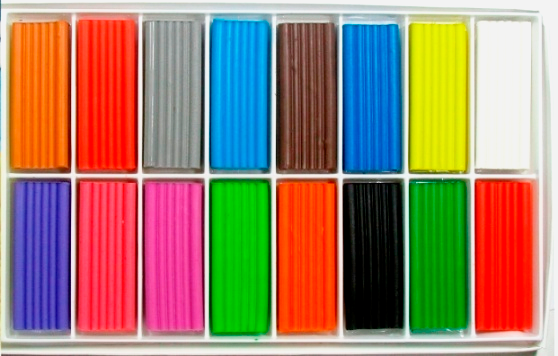 Пластилинография – создание на основе пластилина лепных  картин с изображением выпуклых,   полуобъемных объектов на   горизонтальной поверхности.
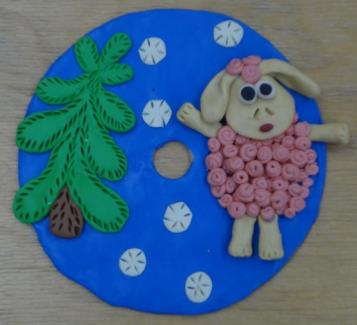 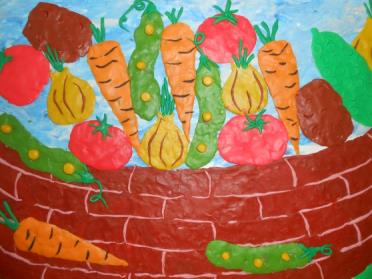 Материалы для создания пластилиновой картины:
Картонная основа с контурным рисунком
Набор пластилина
Набор стеков
Доска
Салфетка для рук
Бросовый и природный материалы.
Виды пластилинографии:Прямая пластилинография   Обратная пластилинография (витражная)      Контурная пластилинография Многослойная пластилинография Модульная пластилинография Мозаичная пластилинография Фактурная пластилинография
Контурная пластилинография - изображение объекта по контуру, с    использованием «жгутиков».
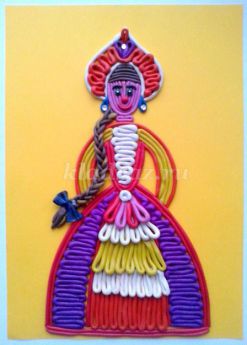 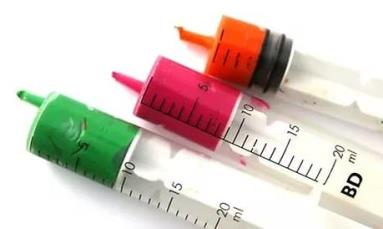 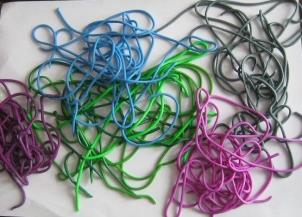 Для работы понадобится
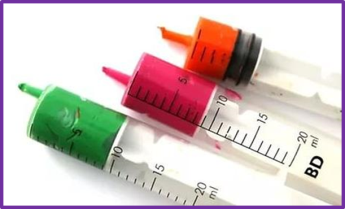 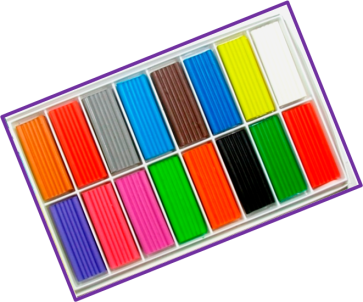 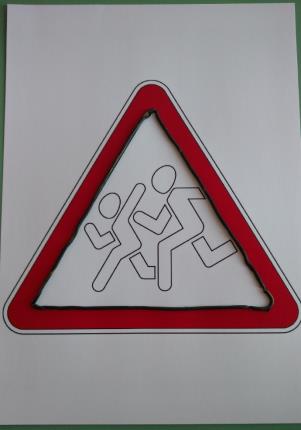 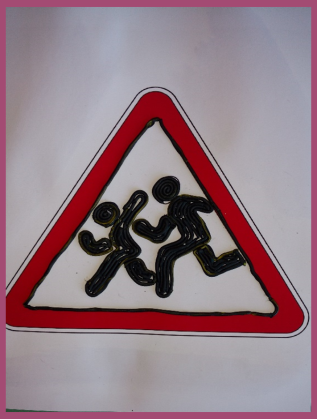 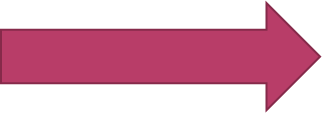 СПАСИБО
ЗА ВНИМАНИЕ!